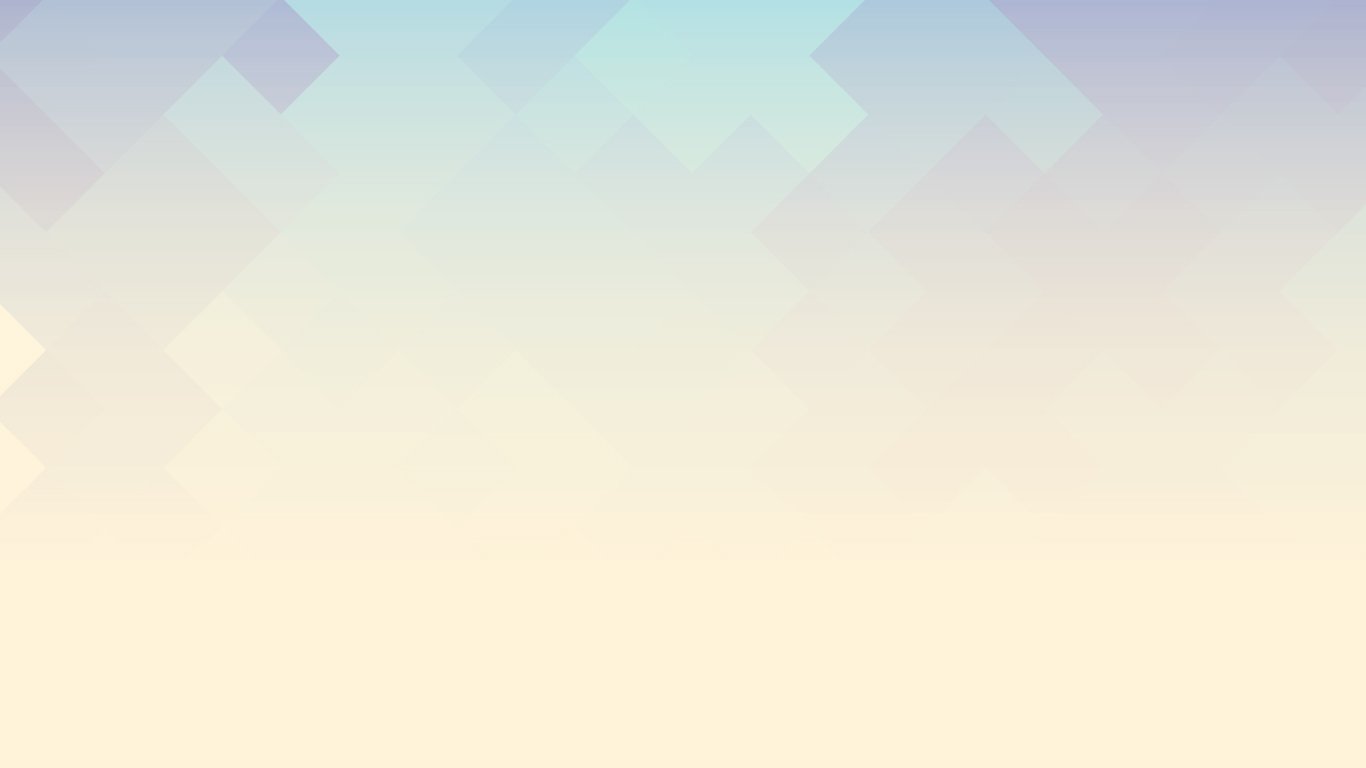 Опыт работы МБОУ СШ № 1 по направлению деятельности образовательной организации по профилактике и безнадзорности правонарушений несовершеннолетних
Социальный педагог – 
Семанова Мария Александровна
Правовой аспект
Конвенция о правах ребенка
Конституция РФ;
Свод основных кодексов и законов РФ: уголовный, административный, гражданское законодательство, жилищное законодательство, социальное обеспечение и семейное заканодательство;
Федеральный законон № 120 «Об основах системы профилактики безнадзорности и правонарушений среди несовершеннолетних»;
Федеральный закон № 273 «Об образовании в Российской Федерации»
Ведомственная целевая программа (утв. Постановлением Администрации городского округа «Город Архангельсмк» от 21.01.2022 № 105) «Профилактика безнадзорности и правонарушений несовершеннолетних»;
Локальные акты МБОУ СШ № 1 г. Архангельска: Положение о внутришкольном учете (утв.прик.дир МБОУ СШ № 1 от 21.01.2014 №10, с изм. от 06.07.2021 пр. № 280), Положения о Совете профилактики безнадзорности и правонарушений несоершеннолетних ((утв.прик.дир МБОУ СШ № 1 от 21.01.2014 №10, с изм. от 06.07.2021 пр. № 280).
Реализация ФЗ № 120
Оказание социально – психологической и педагогической помощи несовершеннолетним с ограниченными возможностями здоровья и (или) отклонениями в поведении либо несовершеннолетним, имеющим проблемы в обучении;
Выявляют несовершеннолетних, находящихся в социально опасном положении, а также не посещающих или систематически пропускающих по неуважительным причинам занятия в образовательных организациях, принимают меры по их воспитанию и получению ими образования;
Выявляют семьи, находящиеся в социально опасном положении, и оказывают им помощь в обучении;
Обеспечивают организацию в образовательных организациях общедоступных спортивных секций, технических и иных кружков, клубов и привлечение к участию в них несовершеннолетних;
Осуществляют меры по реализации программ и методик, направленных на формирование законопослушного поведения несовершеннолетних.
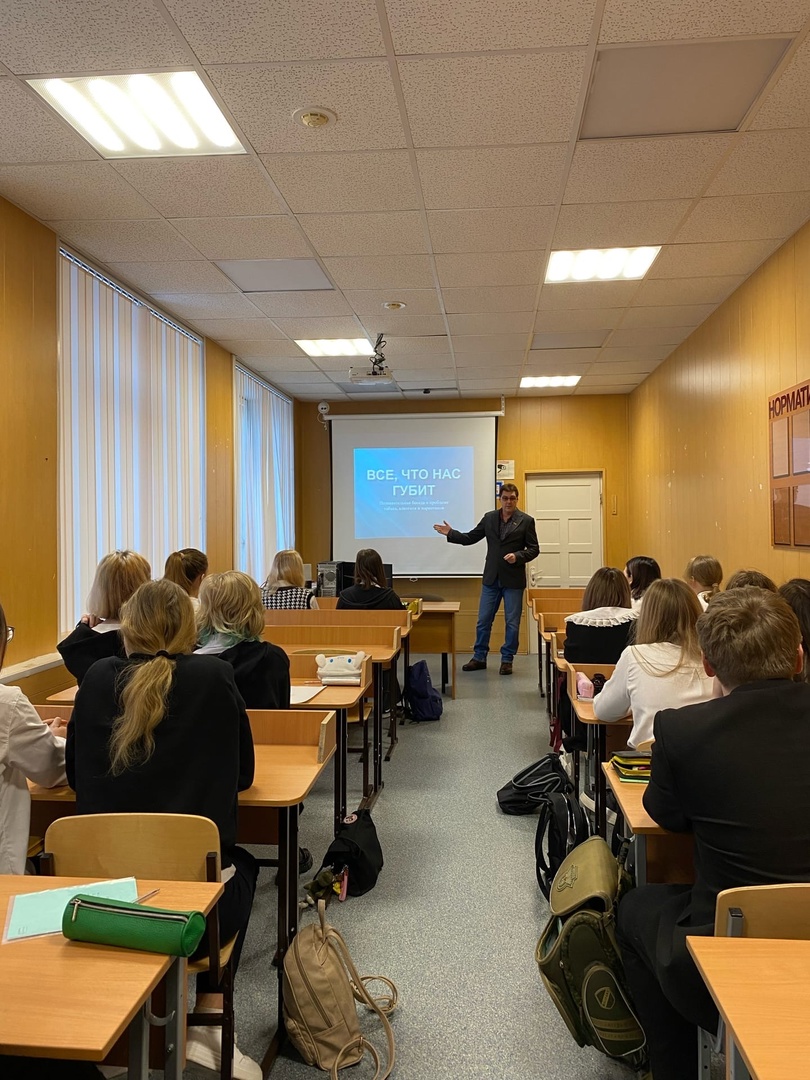 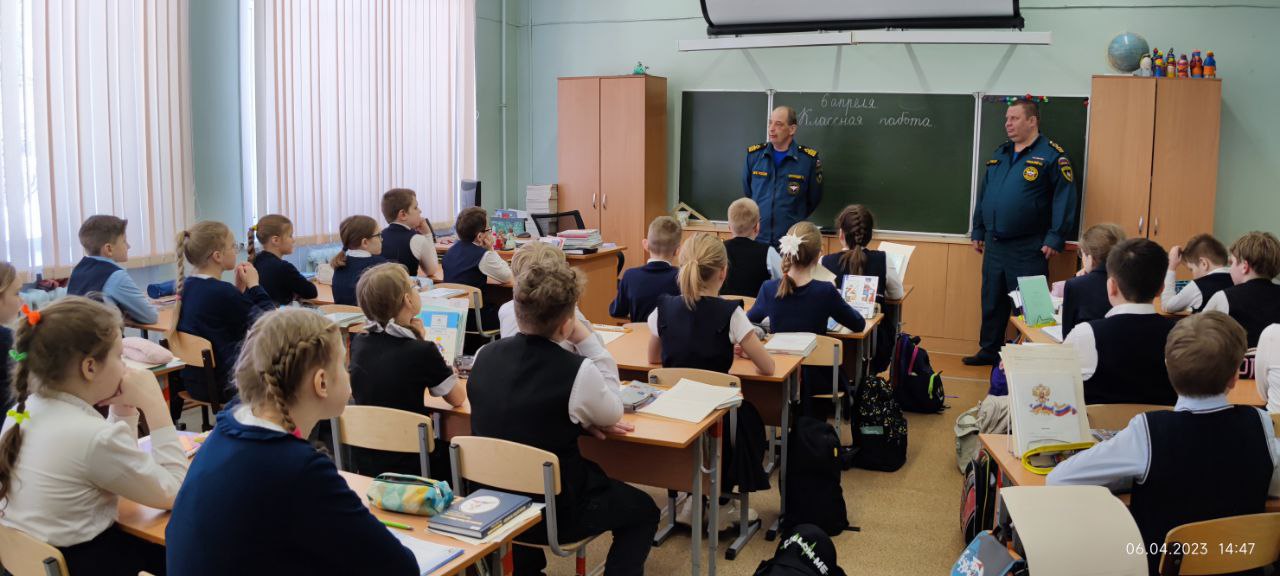 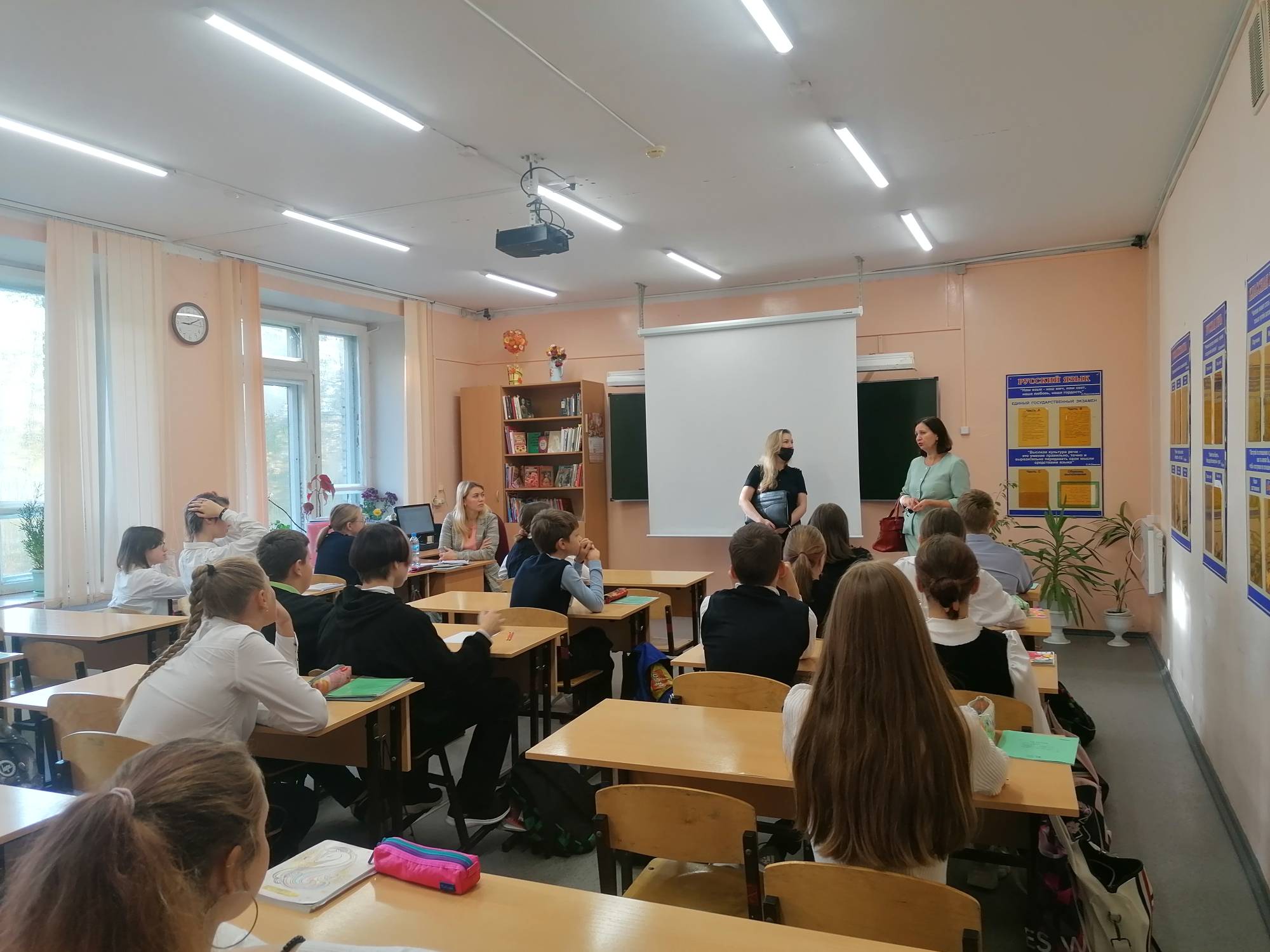 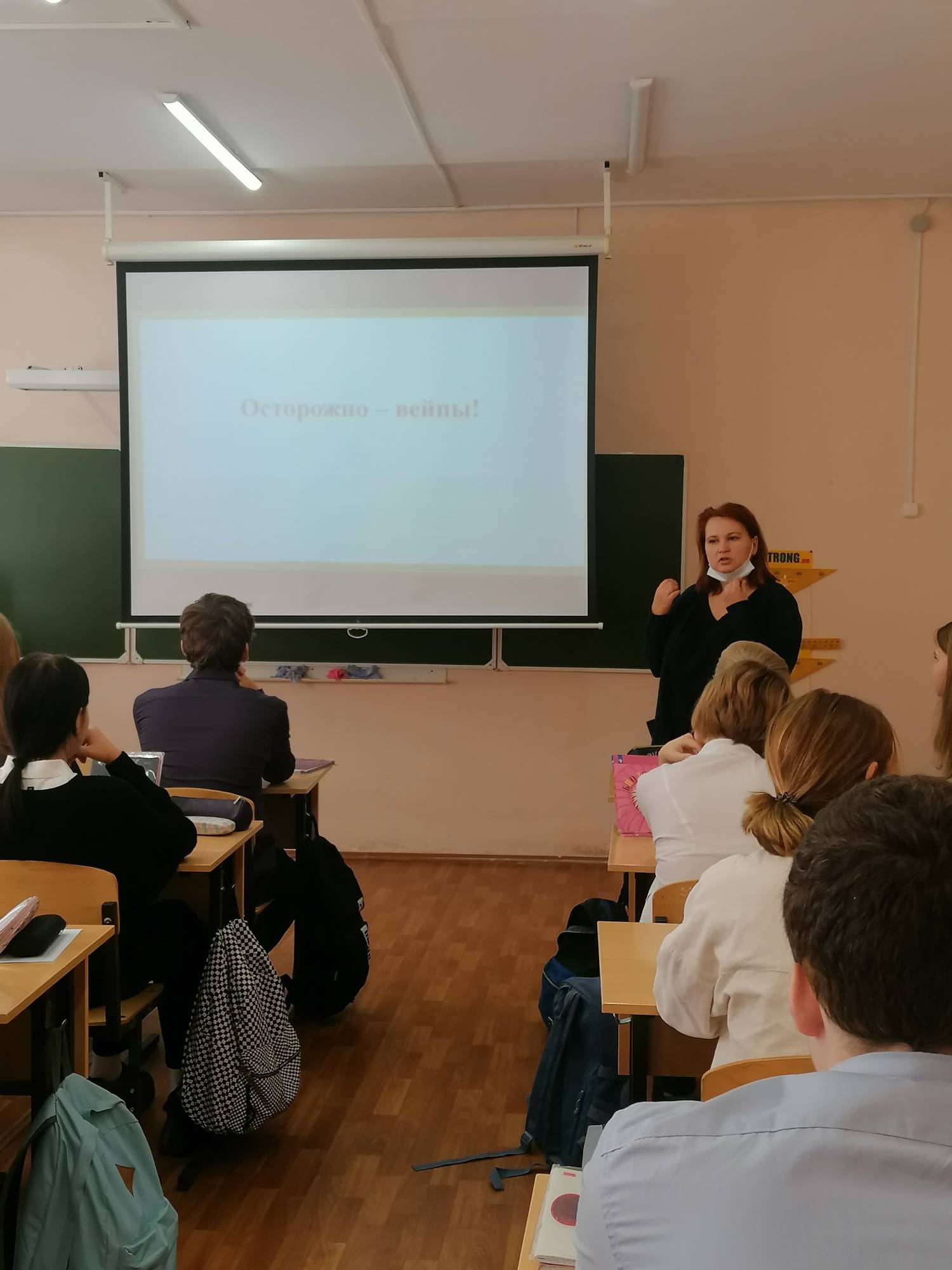 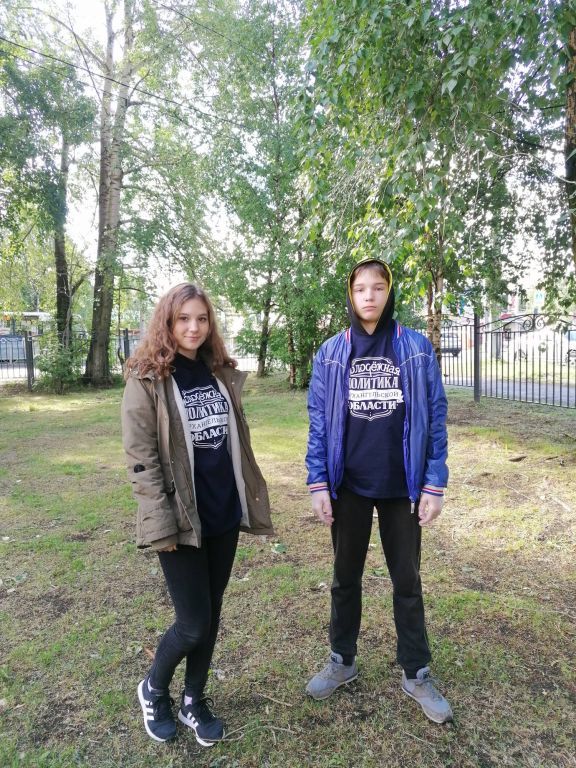 При планировании социальной работы на следующий год необходимо обратить внимание на следующие моменты:
активизировать межведомственное взаимодействие со специалистами органов системы профилактики и безнадзорности несовершеннолетних, привлекать к проведению мероприятий;
наладить сотрудничество с ГБУ АО «Цент Надежда» по реализации дополнительной программы, направленной на всестороннее развитие, вовлечь больше классных коллективов;
в воспитательную работу с классами, требующими особого внимания, включить мероприятия, направленные на сплочение, профилактику буллинга, правовое воспитание   и просвещение, профилактику суицидального поведения (на основе анализа результатов за 2022 – 2023 учебный год);
повышать уровень правовой культуры учащихся школы через систему учебных занятий, внеурочных мероприятий, привлечение к участию в акциях, конкурсах, проектах различного уровня;
осуществлять совместную деятельность классных руководителей и специалистов школы в вопросах профилактики безнадзорности и правонарушений среди несовершеннолетних;
повышать квалификацию, проходить обучающие курсы, посещать семинары, с дальнейшим внедрением в практическую деятельность по профилактике.